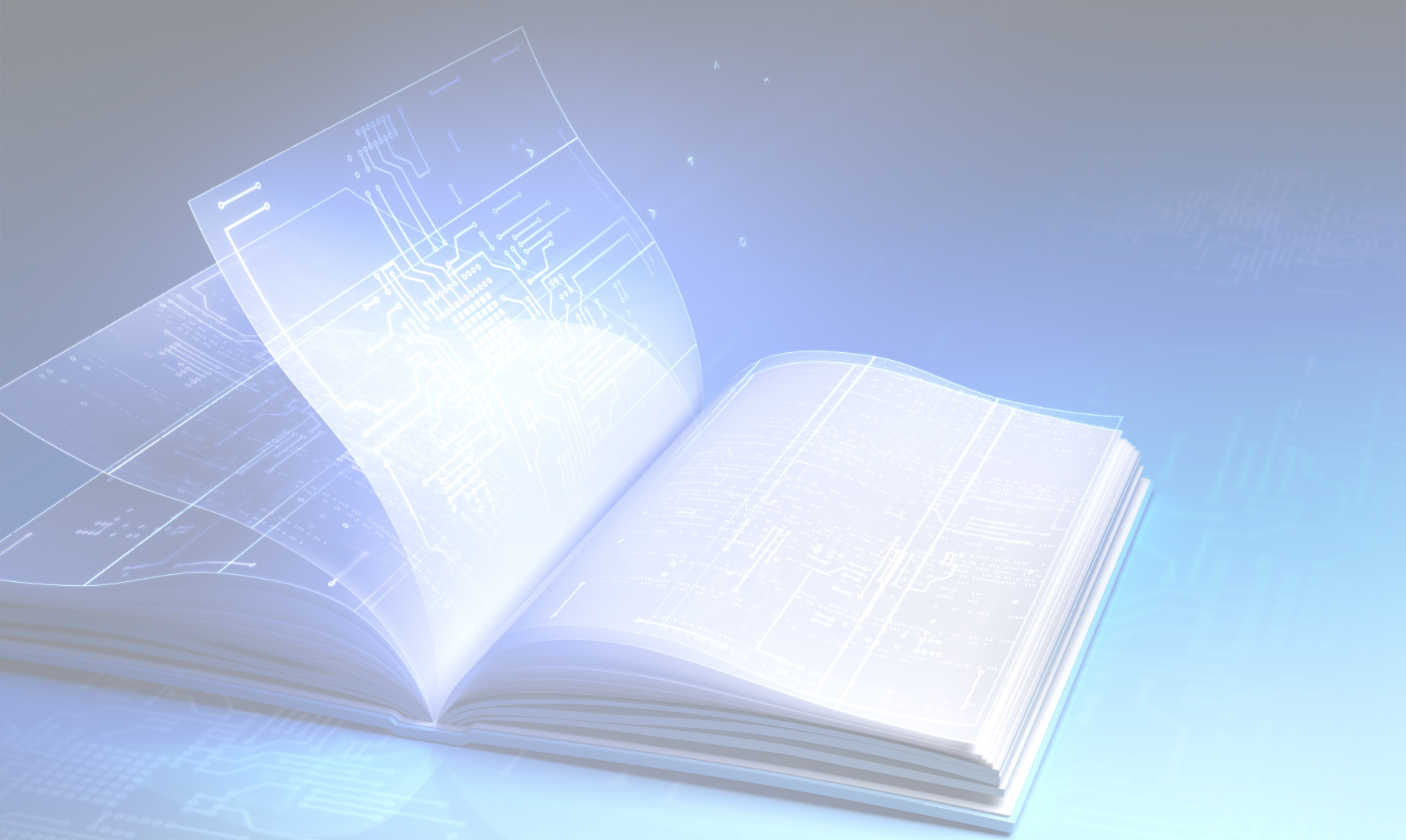 О ходе реализации муниципальной программы «Развитие образования муниципального образования Сланцевского муниципального района на 2019-2024 годы»
Комитет образования администрации Сланцевский муниципальный район                                                   
28.01.2022 г.
Подпрограмма II «Развитие начального общего, основного общего и среднего общего образования детей Сланцевского муниципального района Ленинградской области»
Щербакова  М.А.,  начальник  отдела   по   работе  с образовательным и организациями
Цель   подпрограммы
Создание условий для обеспечения государственных гарантий реализации прав жителей района на получение общедоступного и бесплатного начального общего, основного общего и среднего общего образования;
Задачи подпрограммы
Повышение   конкурентоспособности   общего образования.
Формирование  образовательной  среды, отвечающей  современным  требованиям.
Модернизация технологий  и  содержания  обучения  в  соответствии с  Федеральными государственными образовательными  стандартами,  актуальными запросами  государства и  общества.
показателей
показателей
Количество   обучающихся  в общеобразовательных организациях
Развитие  инфраструктуры   общего   образования
ремонт в МОУ «Выскатская ООШ»: ремонт учебных кабинетов, рекреации, замена окон, здании детского сада выполнен ремонт медицинского кабинета. Выполнены работы на 5866,8 тыс. руб.
 ремонт в МОУ «Сланцевская СОШ №2» - ремонт учебных кабинетов, медицинского кабинета в здании по ул.Свободы,11, помещений буфета в здании по ул.Ломоносова, д.39, всего на сумму 4629,7 тыс. руб. 
ремонт  обеденного  зала в МОУ «Загривская СОШ» (1450,0 тыс.руб.).
Образовательные экосистемы определяются как сети взаимосвязанных и разнотипных субъектов, участвующих в процессе обучения / воспитания / развития в течение всей жизни. Образовательные экосистемы объединяют учащихся и сообщества, стремясь к раскрытию их индивидуального и коллективного потенциала.
Экосистемный подход ведет к изменению наших способов учиться, мыслить, жить и действовать на принципах взаимосвязности и сотрудничества. В образовании это позволяет перейти от иерархических систем, основанных на принуждении и насилии, к сетевым моделям совместного добровольного обучения и развития.
https://www.skolkovo.ru/researches/obrazovatelnye-ekosistemy-voznikayushaya-praktika-dlya-budushego-obrazovaniya/
показателей
показателей
Подпрограмма VII. «Управление ресурсами и качеством системы образования Сланцевского муниципального района»
Цель подпрограммы
Создание эффективной системы управления ресурсами и качеством системы образования района на основе принципов открытости, объективности, прозрачности, общественно-профессионального участия.
Задачи  подпрограммы
Формирование оптимальной  муниципальной  системы  оценки   качества образования с  включением её в  национально-региональную систему оценки качества образования, кадровое и технологическое обеспечение процедур оценки качества, условий и результатов осуществления образовательной  деятельности;
Обеспечение современного уровня надежности и объективности процедур оценки качества образования;
Развитие кадрового потенциала  муниципальной  системы  образования, в том  числе  посредством   участия в  национальной системе   профессионального   роста  педагогических  работников.
КПК   на базе  района от  ЛГУ
Школа  современного   учителя от ФГАУ ДПО «Академия  Минпросвещения  России»
СОШ № 1 – 1 чел.
Загривская  СОШ – 4 чел.
Старопольская  СОШ  -1 чел.
Выскатская  ООШ – 2  чел.
http://slanmo.ru/komitet-obrazovaniya1.html -сайт  комитета  образованияраздел   «Целевое обучение»
Целевое обучение
Приказ Комитета образования от 05.02.2021 № 2 Об утверждении формы договора о целевом обучении по образовательной программе среднего профессионального или высшего образования
Приказ Комитета образования от 25.07.2019 № 11 О порядке выплаты в соответствии с договором о целевом обучении, заключенном между гражданином и комитетом образования администрации Сланцевский муниципальный район Ленинградской области
Постановление от 24.06.2019 № 829-п Об установлении выплаты в соответствии с договором о целевом обучении, заключенном между гражданином и комитетом образования администрации Сланцевский муниципальный район Ленинградской области
Постановление Правительства РФ от 13 октября 2020 г. № 1681 “О целевом обучении по образовательным программам среднего профессионального и высшего образования”
Методические рекомендации
Рекомендации по организационным вопросам целевого обучения (для системы образования Ленинградской области)
Задачи  на   2022  год
Повышать   долю  выпускников   9  классов,  продолжающих  обучение    в  ОО  Ленинградской области.
Повышать  численность   педагогических  работников  в  возрасте   до 35 лет,  в том  числе  за  счет  привлечения   выпускников   педагогических  ОО  СПО и ВО,  обучающихся  по  целевому  договору
Спасибо за внимание!